The History Of WaterFluoridation
Shuo Sun
Mainly based on Janie Coulombe’s PPT in 2016
Two stories unfolded over more than 50 years:
 Harmful effects of fluoride in large doses
 Dental benefits from small doses
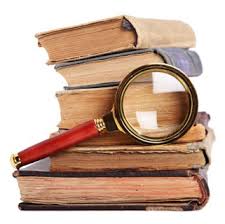 The first findings
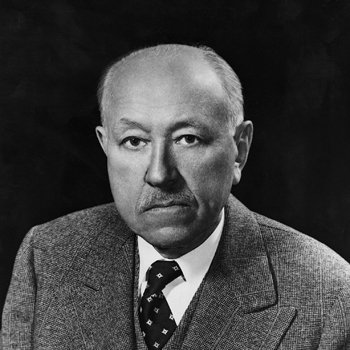 The foundation of water fluoridation in the U.S. was made by Frederick S. McKay (1874–1959), dentist

Begin in 1901, McKay gave systematic attention to the mottling and brown stain he found on the teeth of many of his patients in Colorado Springs, and hypothesized it’s due to water supply 

By 1909 McKay studied enough cases + help of Dr. G. V. Black discovers that fluoride is connected with prevention of dental caries
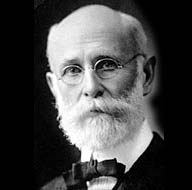 [Speaker Notes: Colorado brown stain, Colorado State Dental Association to invite Dr. Green Vardiman Black]
A Fruitful Collaboration
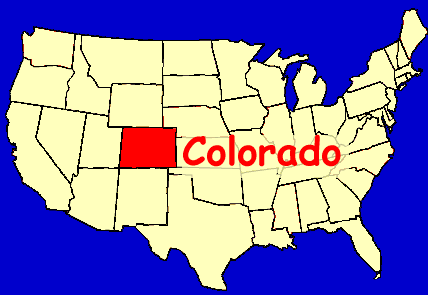 Black’s visit gained national attention to the phenomenon and afterwards, many cases were reported from other parts of the country

The name “Colorado brown stain” eventually gave way to that of mottled enamel and the process soon became associated with communal water supplies
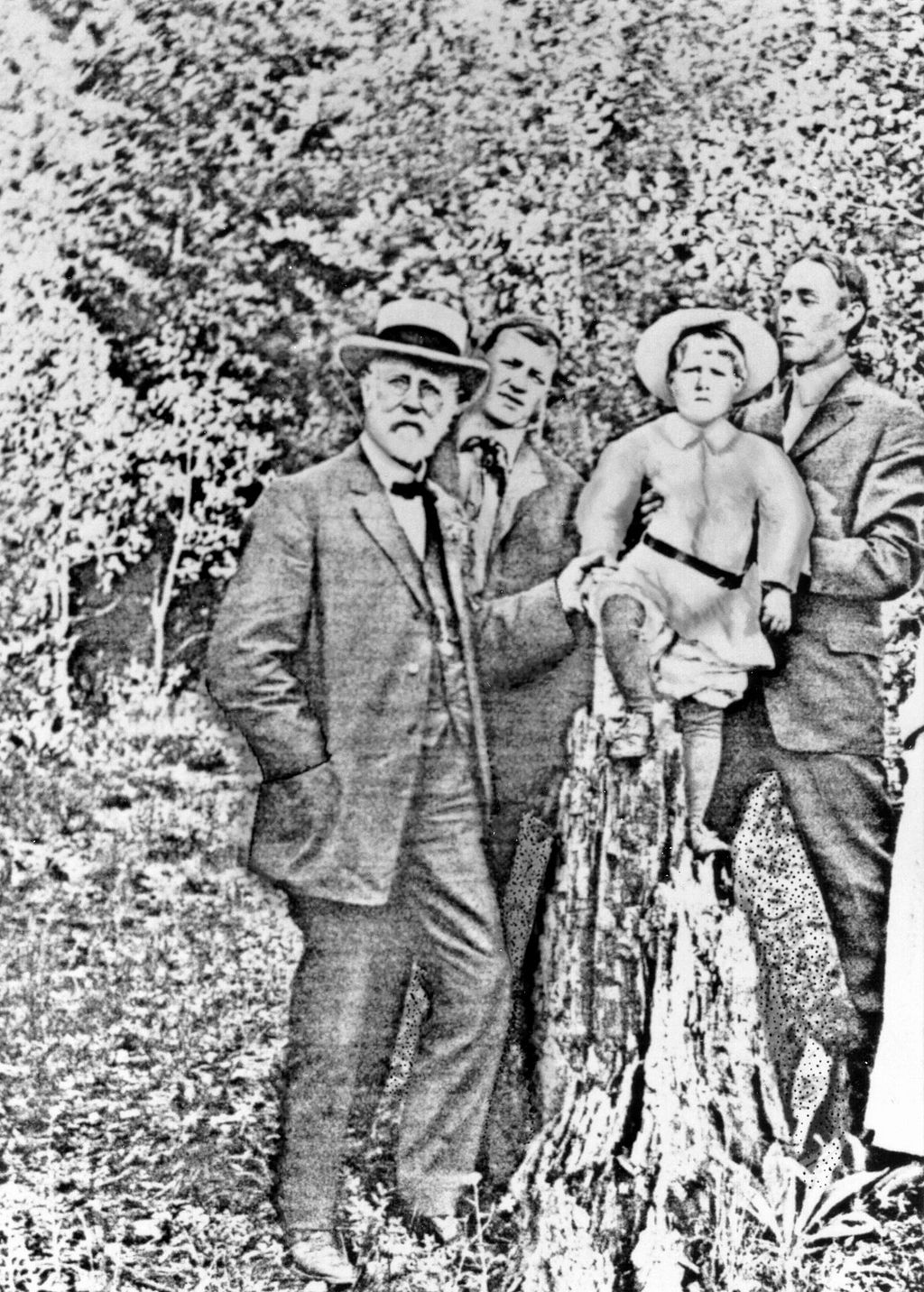 Harmful effects of fluoride
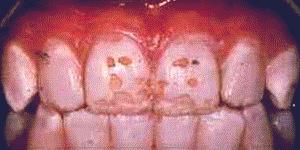 Studies initiated in 1928 in Bauxite, Arkansas, samples came to the laboratory of H. V. Churchill, chief chemist for ALCOA - 13.7 parts per million of fluoride found in the Bauxite water

McKay was notified in 1931: high levels of water fluoride indeed caused the discoloration of tooth enamel

Many parts of the United States soon developed a striking correlation between mottled enamel and a fluoride content of public water ranging from 2 to 13 ppm
Benefits of fluoride on dental health
McKay's and Black's studies on fluorosis that mottled tooth enamel is unusually resistant to decay

In 1930s, Dr. H. Trendley Dean found: adding fluoride to drinking water at safe levels would help fight tooth decay


In 1945, Grand Rapids, Michigan became the first city in the world to fluoridate its drinking water

After just 11 years, Dean found the caries rate among Grand Rapids children born after fluoride was added to the water dropped more than 60%
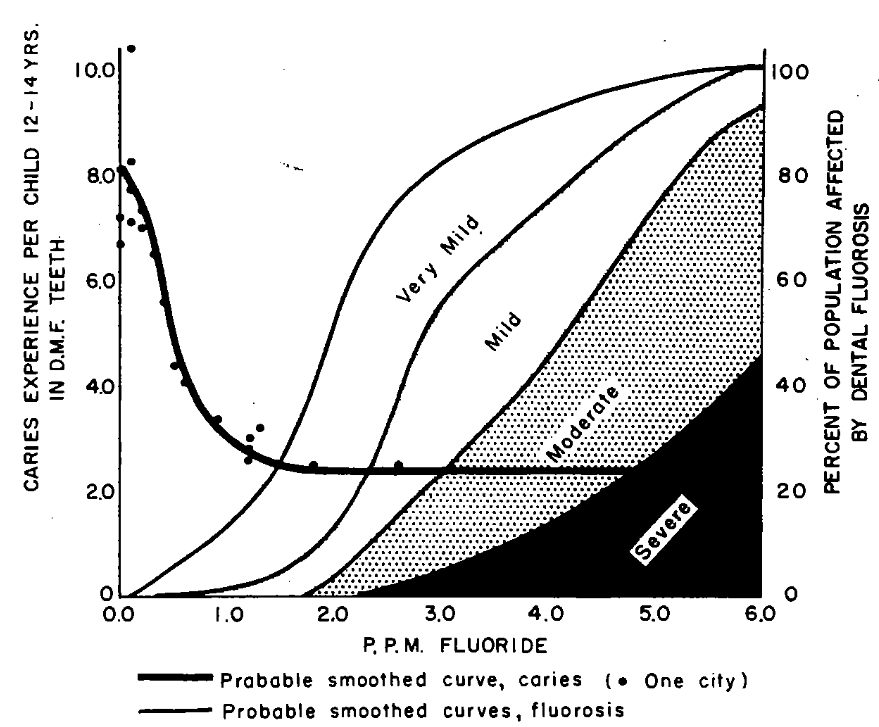 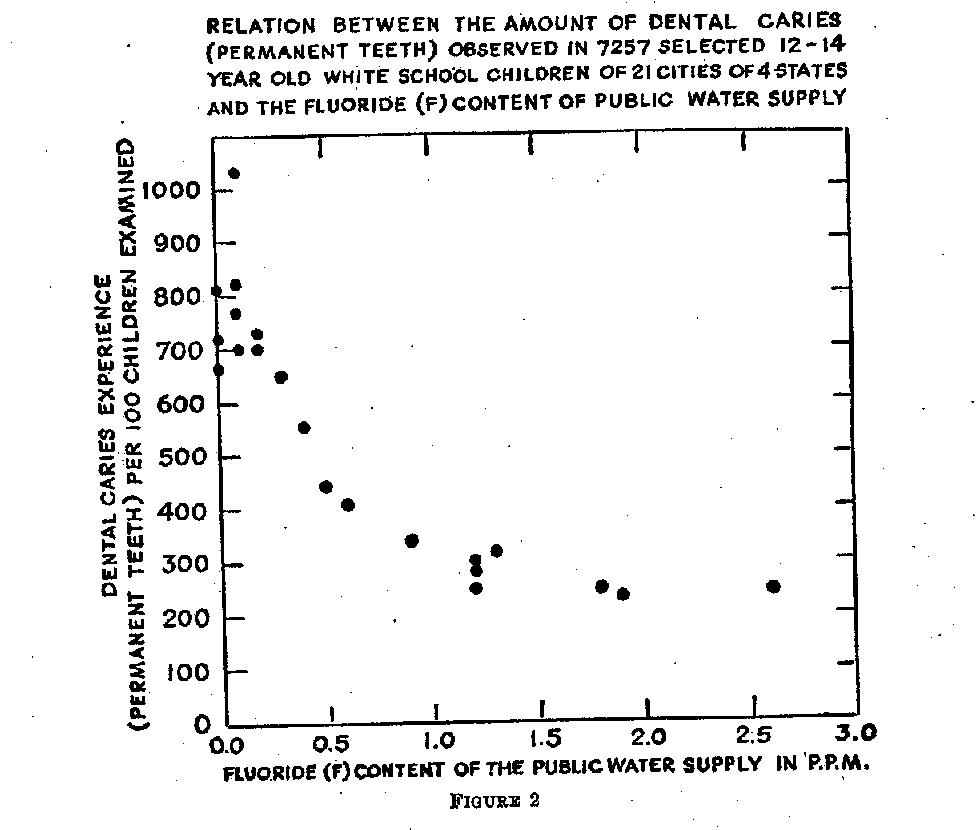 Pilot studies …
Started in 1945 in New York, Michigan, Ontario

All reports showed improvements in Newburgh and lack of improvement in Kingston (control)

At the same time, pediatric study (Kingston being the control) – after 10 years, no major issue or difference
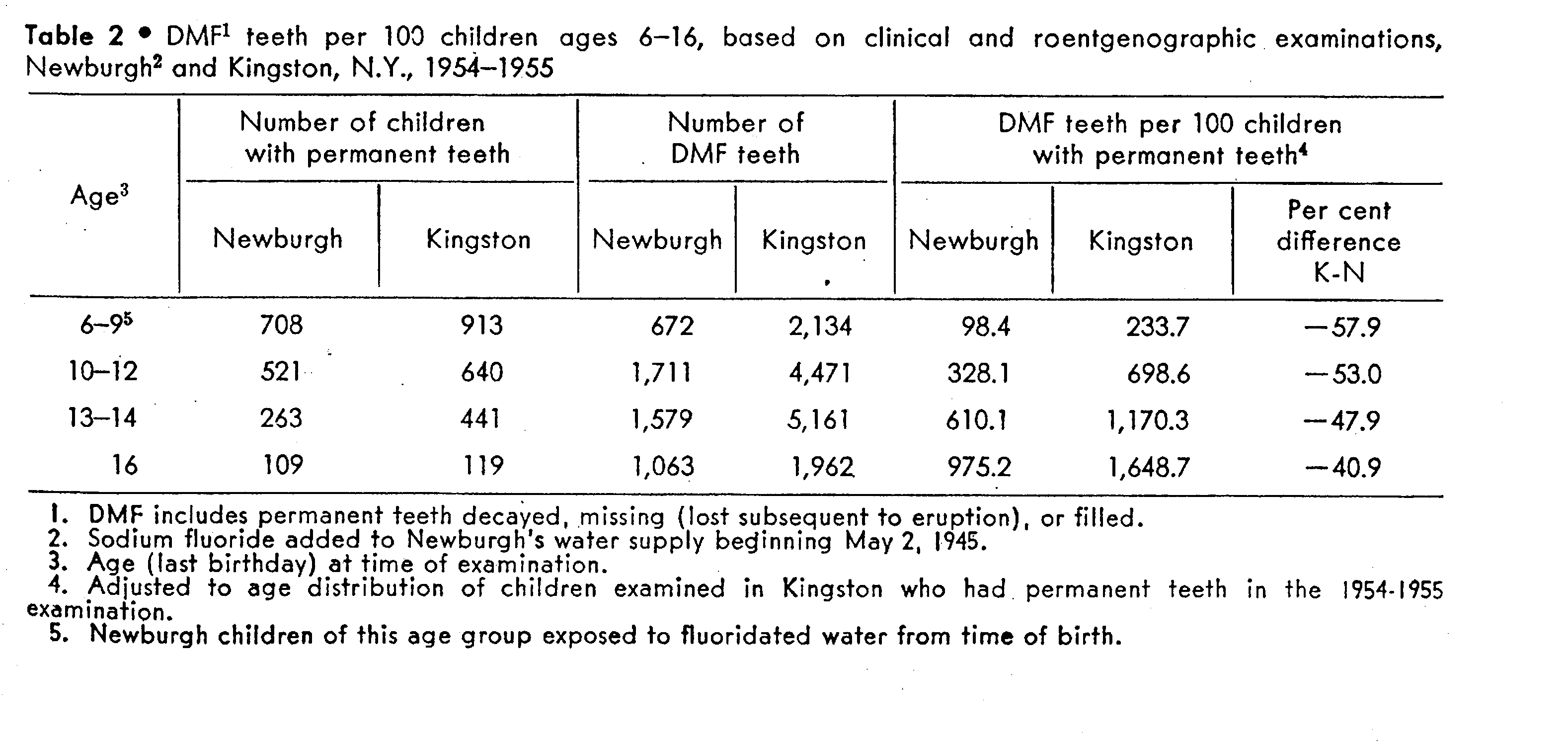 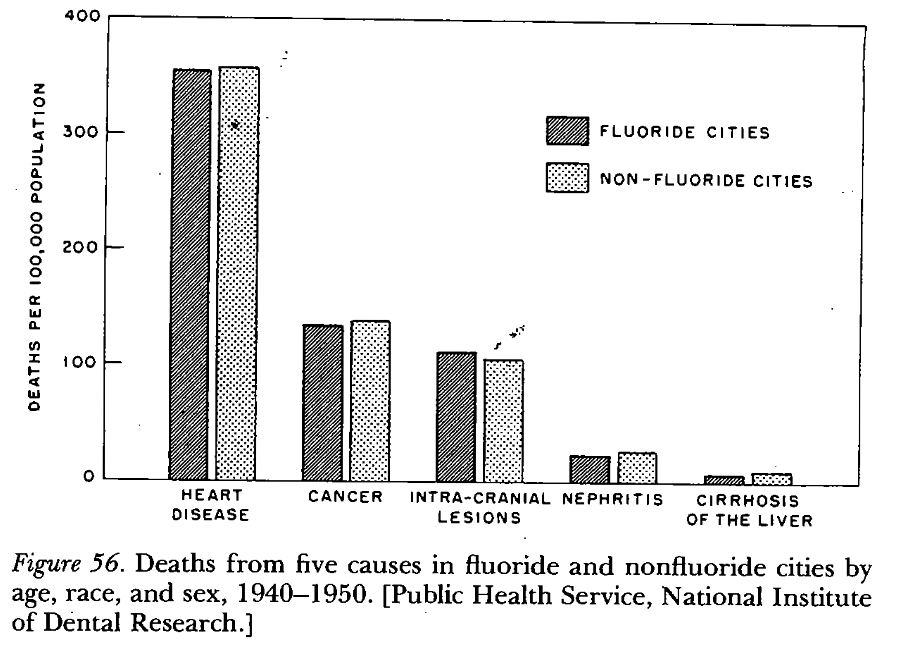 The Kilmarnock Studies
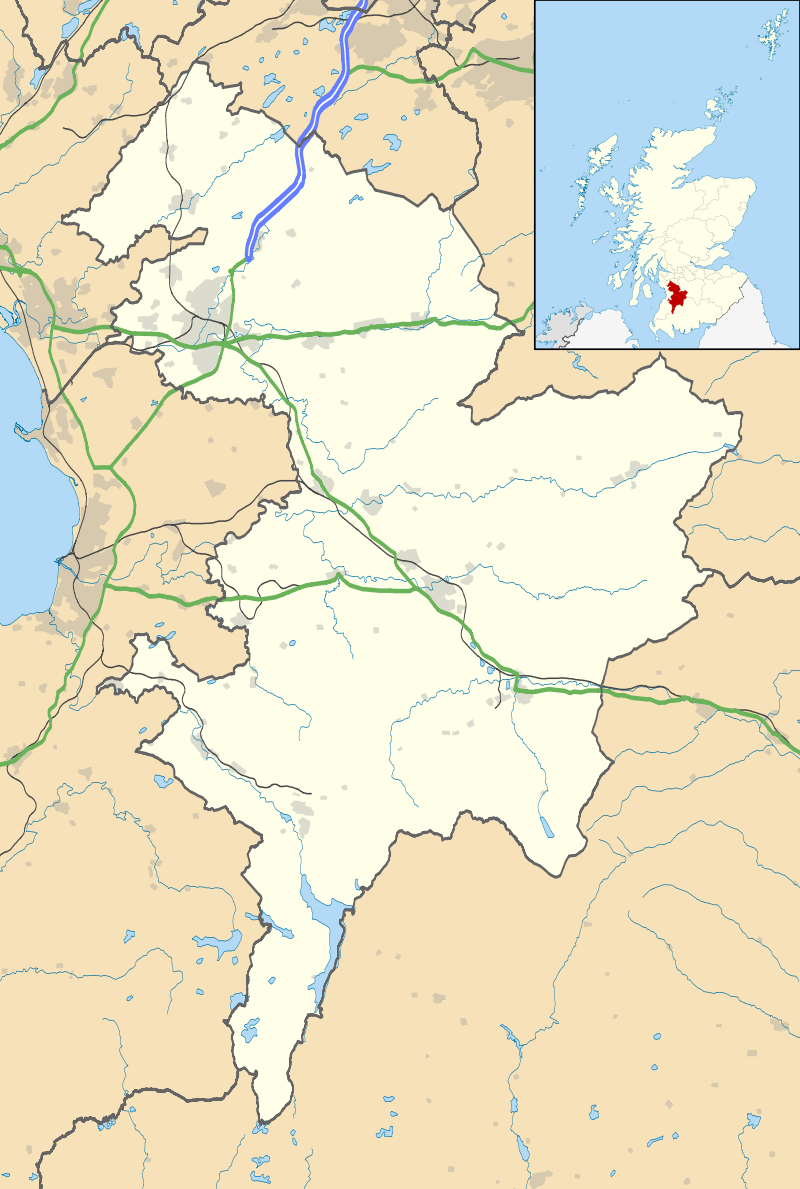 Fluoridation began in April 1956, ceased in October 1962

Samples of children in age range 3-14 were examined annually in Kilmarnock (treatment) with comparable samples in Ayr (control)
[Speaker Notes: assess the effects of six and a half years of fluoridation on children’s teeth and to determine the subsequent effects of reverting to an unfluoridated water supply.]
The Kilmarnock Studies
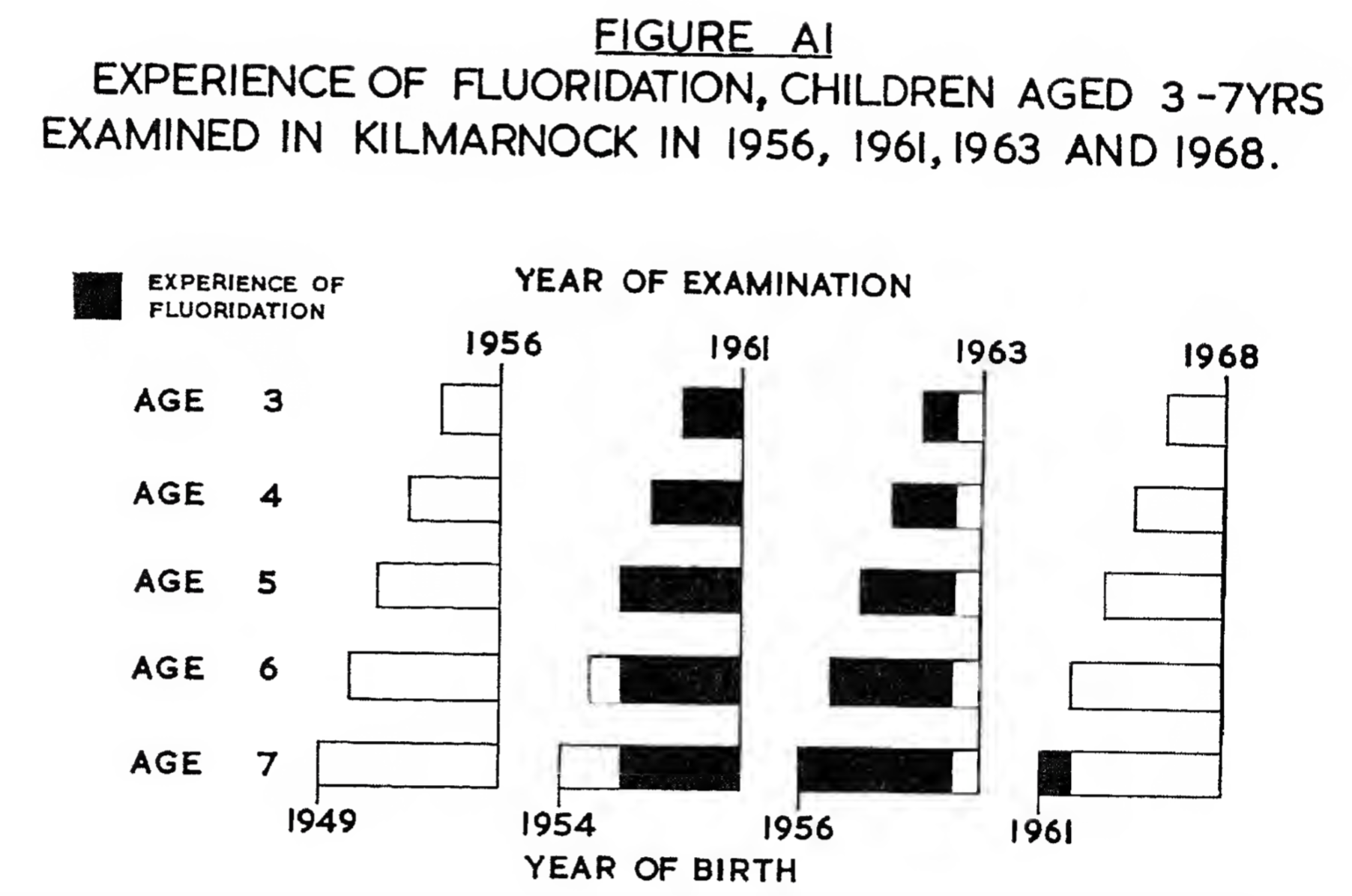 [Speaker Notes: Sample distribution:
1956: None of the Kilmarnock children had any experience of fluoridation. 
1961: After five years of fluoridation in Kilmarnock the teeth of children up to 5 years of age had had the full effects of fluoridation and the older children had not experienced the full effect. 
1963:Allchildrenuptotheageof7yearshadexperiencedfluoridation from birth until 1962, when fluoridation ceased. 
1968: Only the 6- and 7-year-old children had experienced some fluoridation of short duration.]
The Kilmarnock Studies (Temporary Teeth)
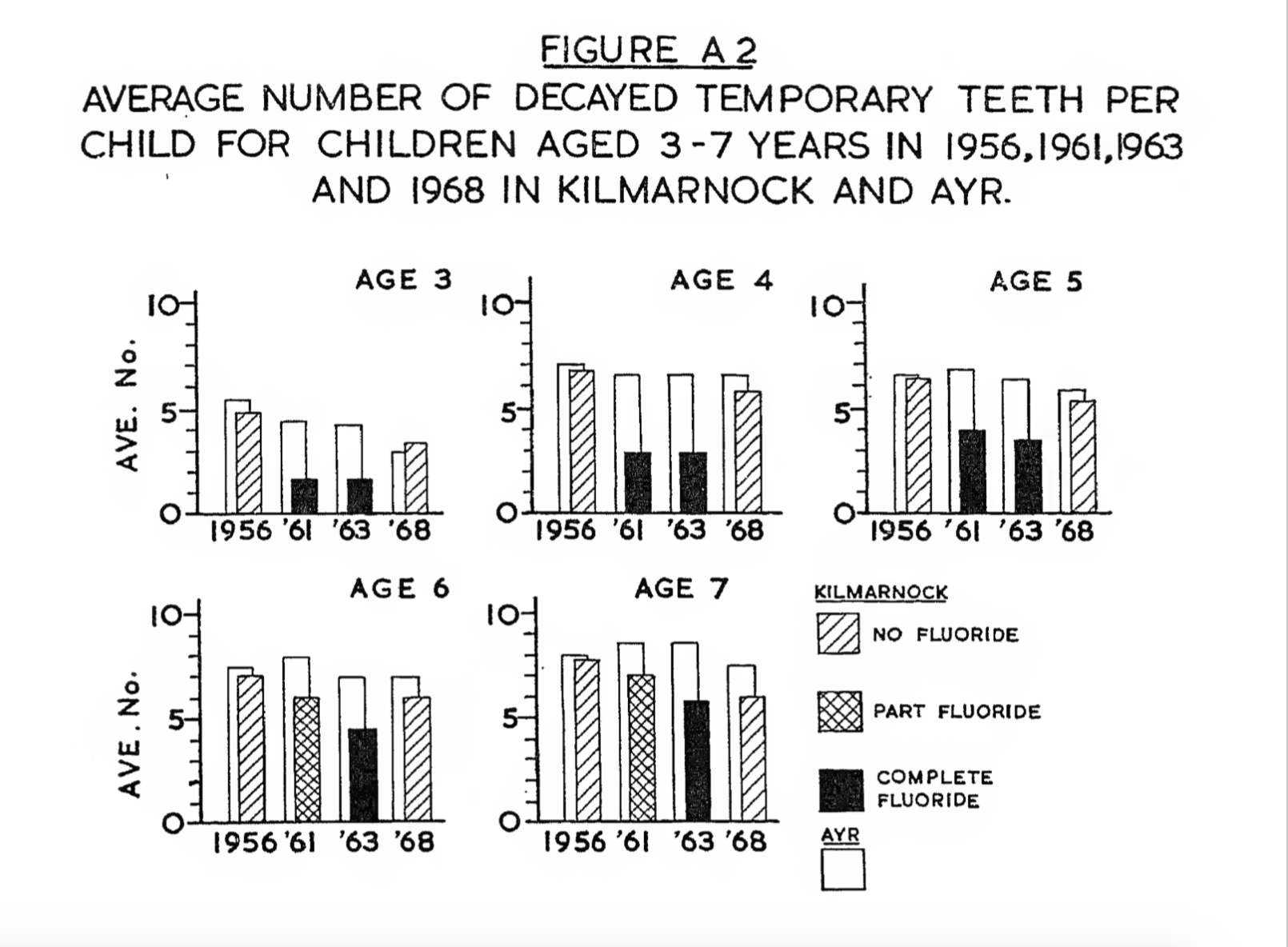 [Speaker Notes: temporary teeth begin to form before birth and their calcification is completed by one year of age.]
The Kilmarnock Studies (Temporary Teeth)
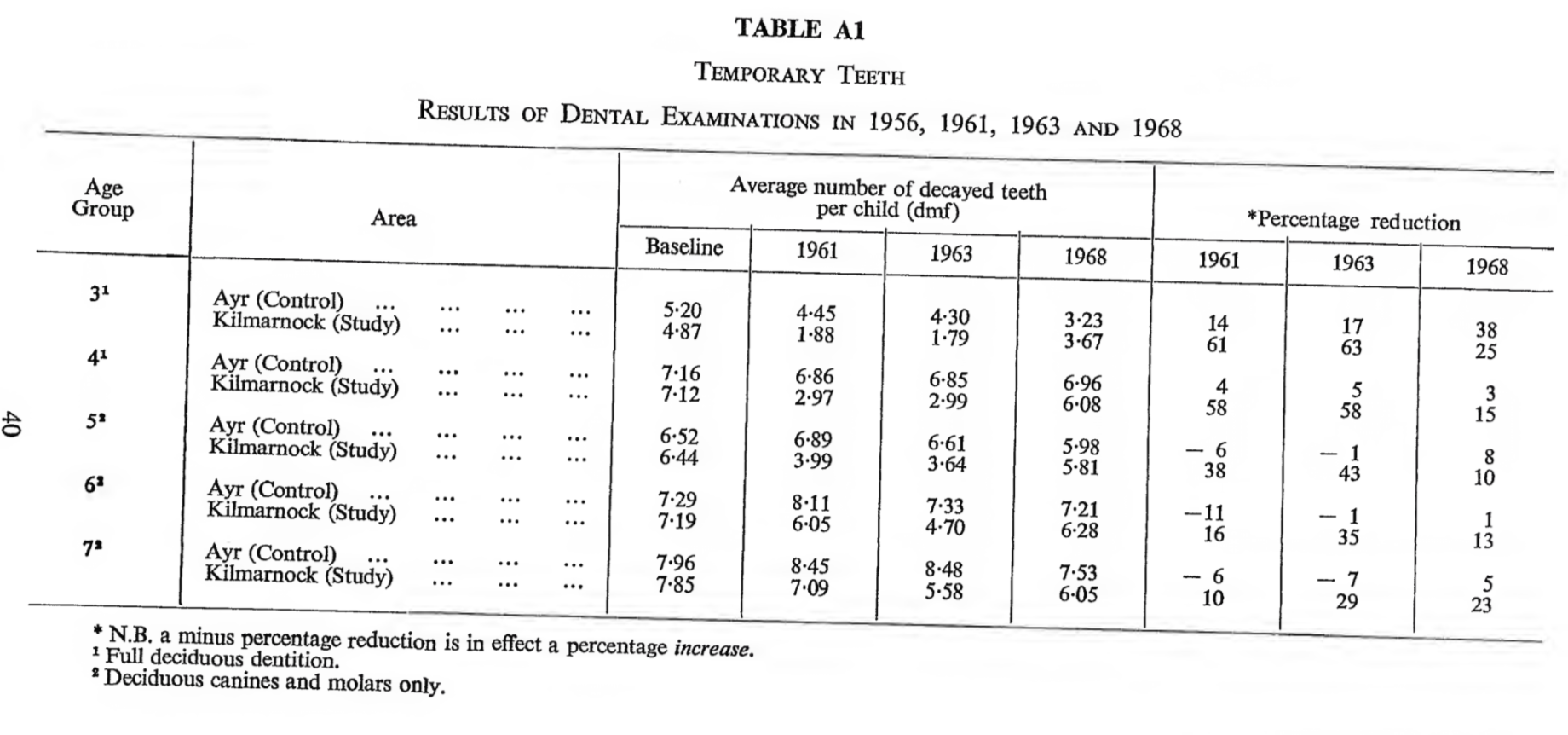 [Speaker Notes: temporary teeth begin to form before birth and their calcification is completed by one year of age.]
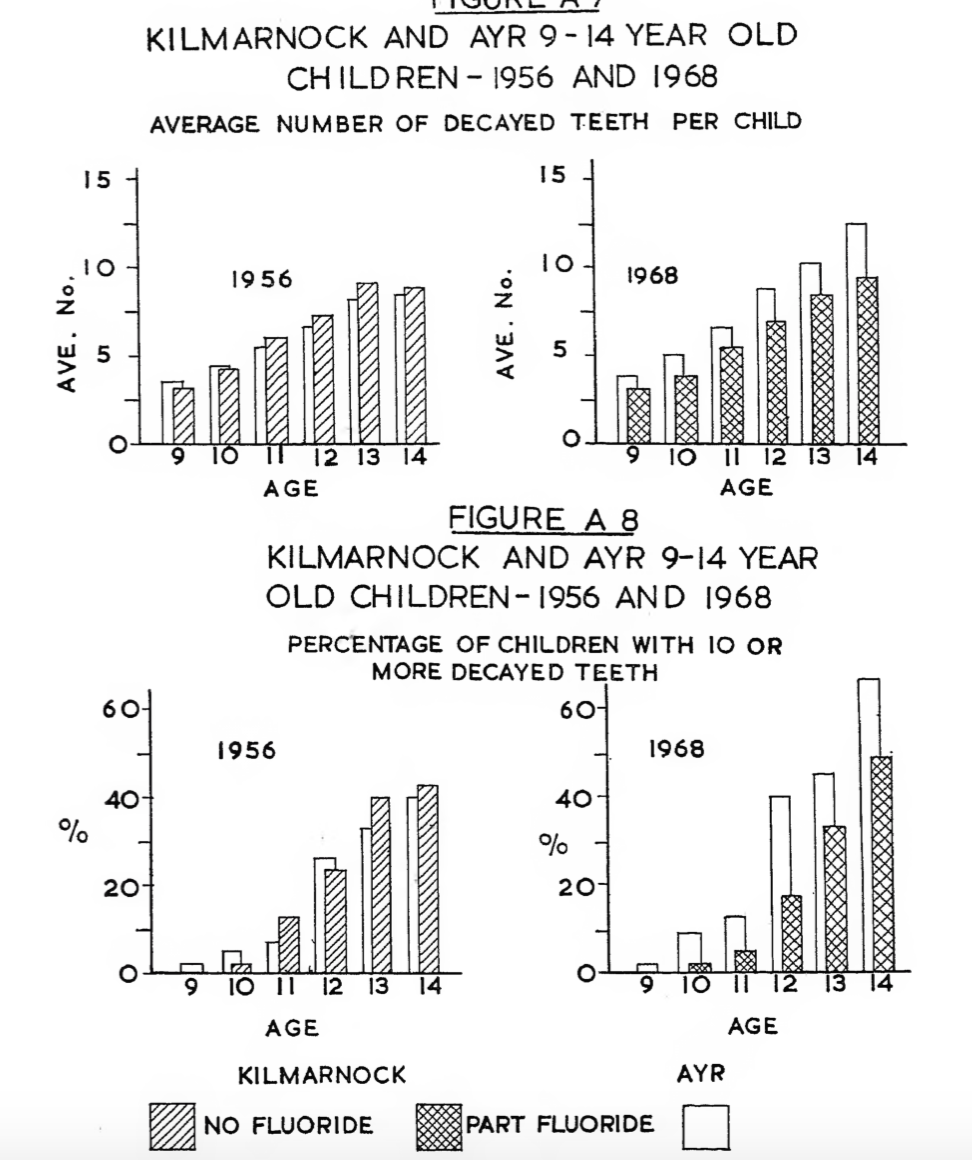 The Kilmarnock Studies
(Permanent Teeth)
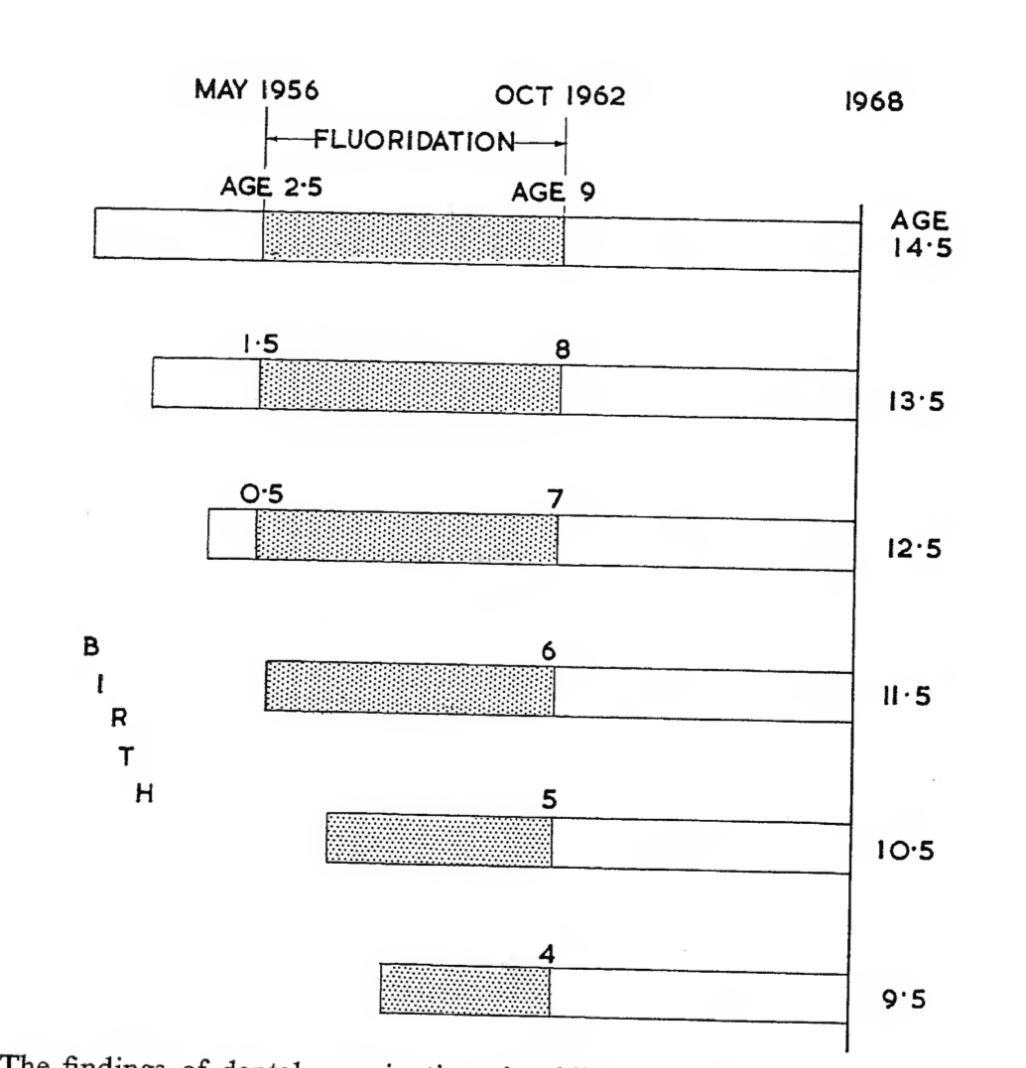 [Speaker Notes: permanent teeth develop over a period extending from birth to 12 years of age. 
Not full effect, but exert some influence]
The Kilmarnock Studies (Permanent Teeth)
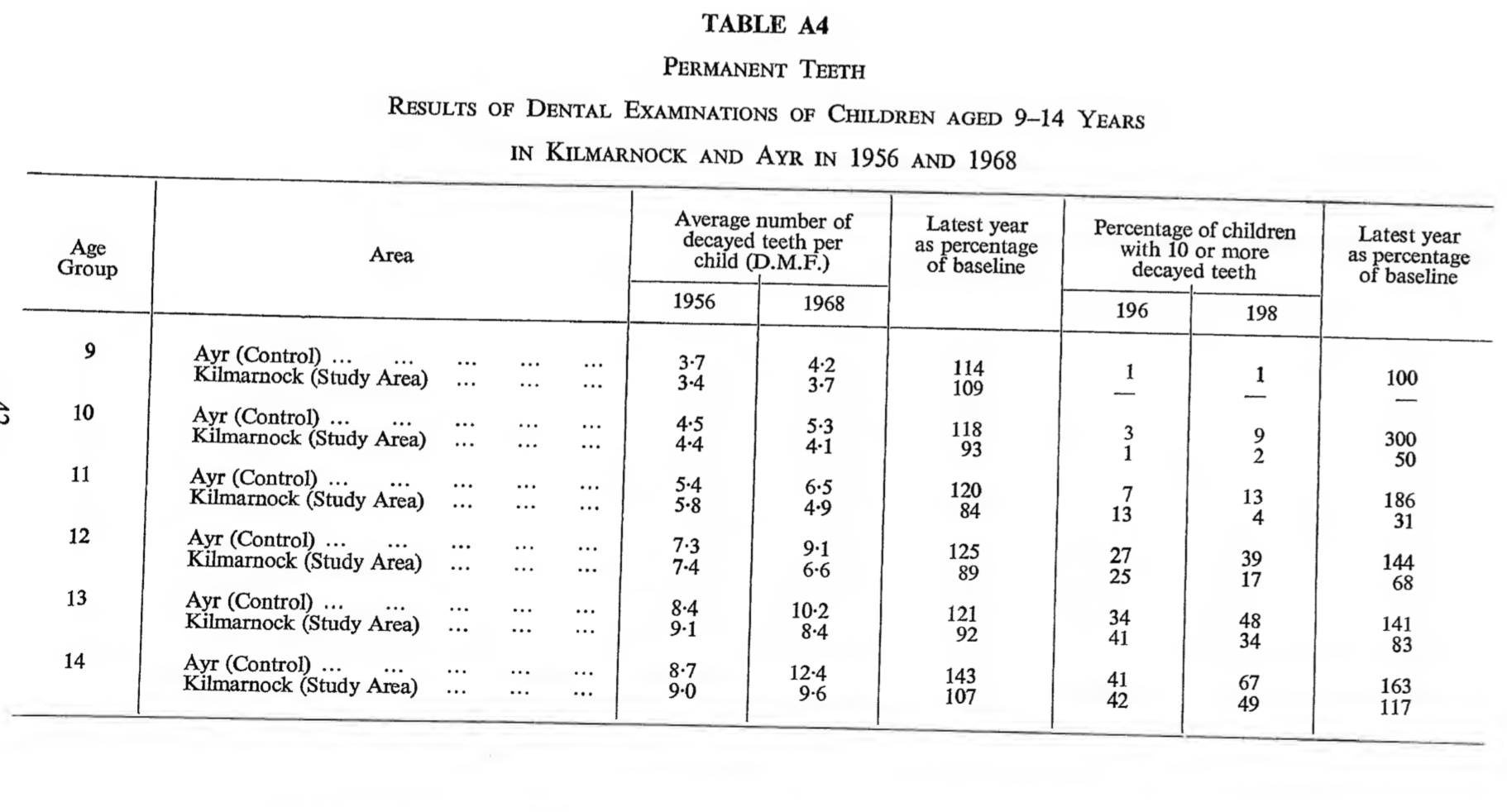 [Speaker Notes: permanent teeth develop over a period extending from birth to 12 years of age. 
Not full effect, but exert some influence]
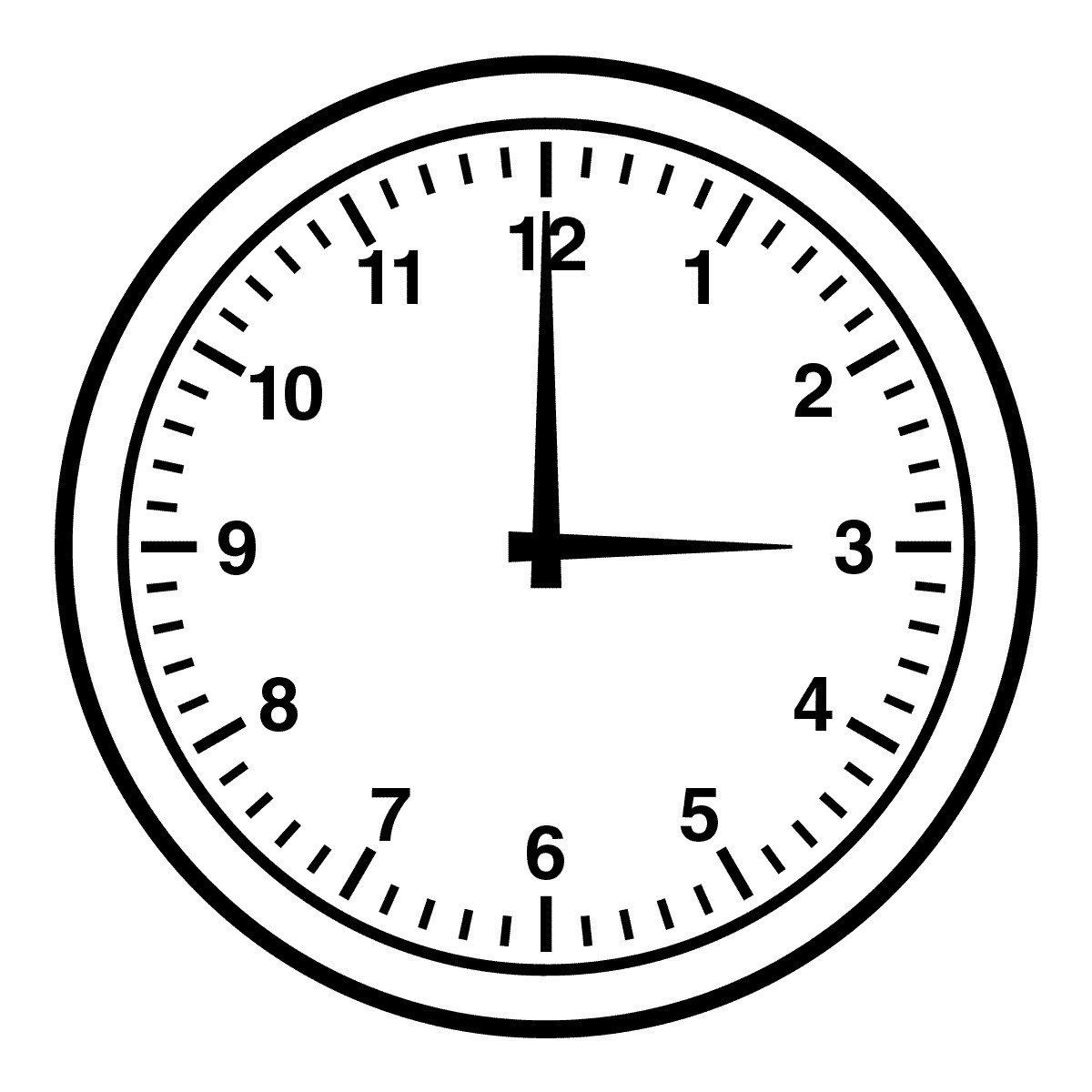 And since then…
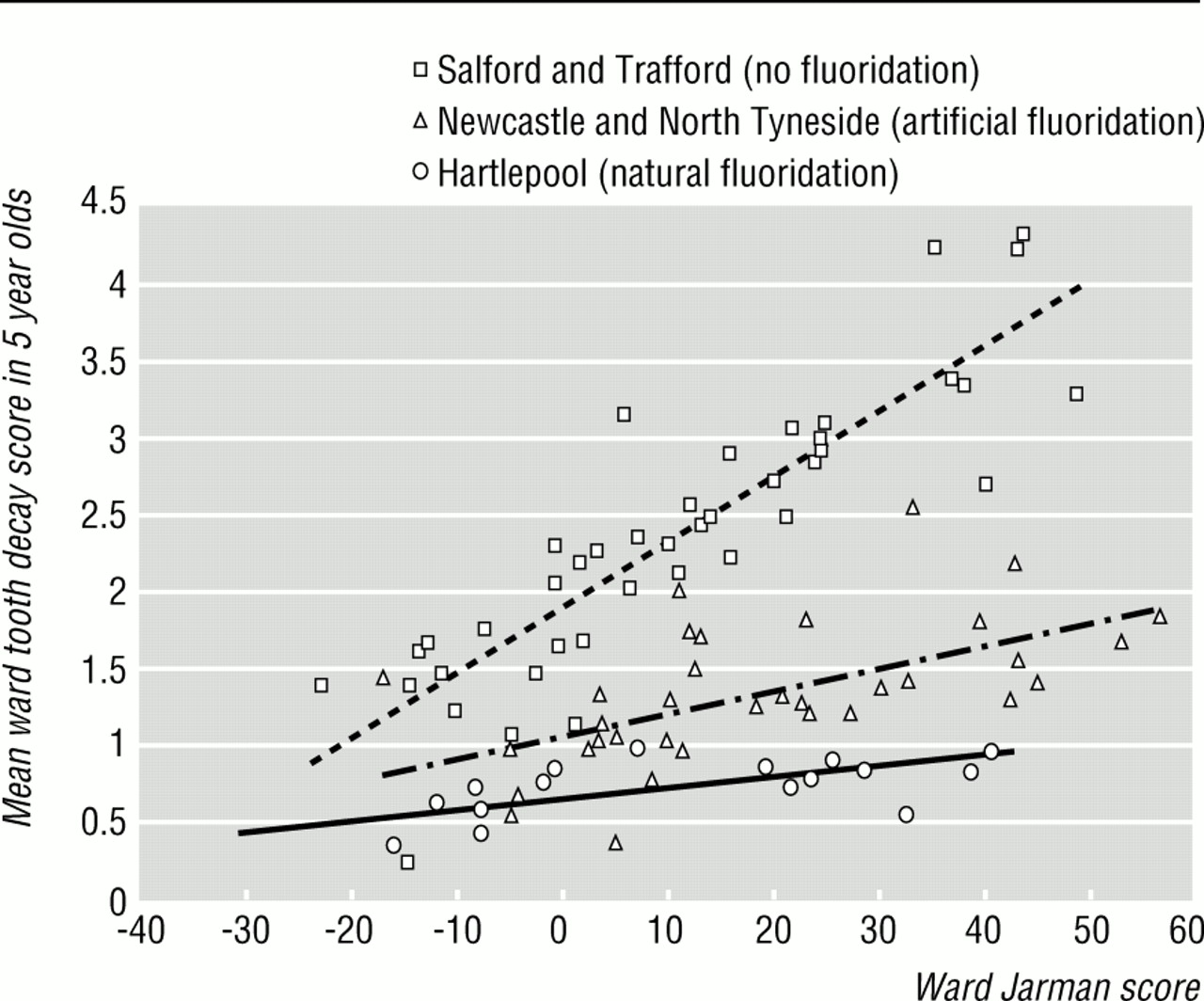 In relation with the social status (1991)
NHS dental surveys in 5 years old

1991 census – electoral wards in 
      Hartlepool, Newcastle and North Tyneside 
      (Fluoridated), and Salford, Trafford (Non)

N=10,004 children

Ward tooth decay score vs Jarman score
      (underprivileged area score)
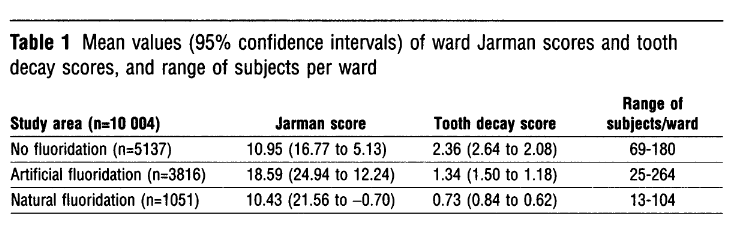 [Speaker Notes: combined this information with 8 Census variables into a single deprivation index
A positive score equates with deprivation, demand for primary care]
CMAJ – Canada (past and present)
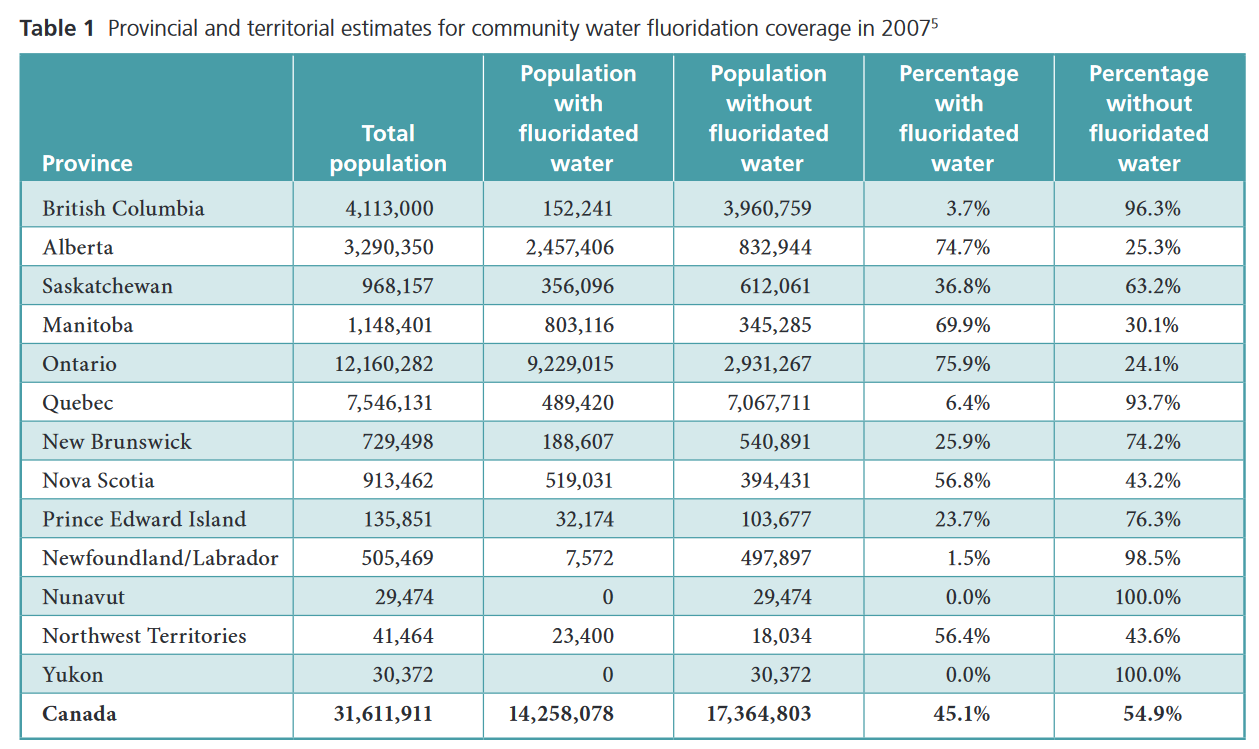 Debate …
Cost of water fluoridation

Environmental pollution

Health risks

human rights
Dental disease is the number one chronic disease in children

Research continues to show that fluoride reduces tooth decay (20 to 40%)

It benefits everyone regardless of age, socio-economic status, education or employment 

0.7 PPM would be enough
Percentage of population receives fluoridated water 2011
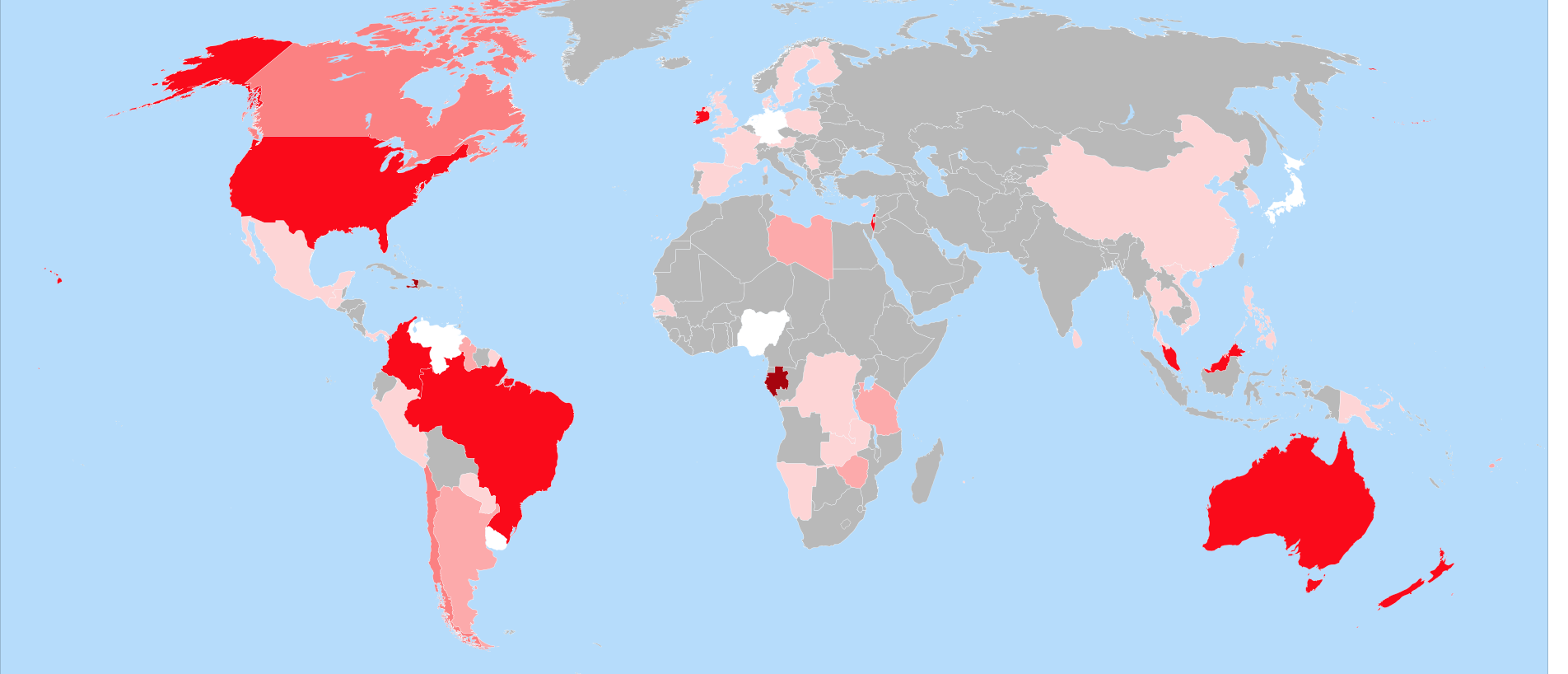 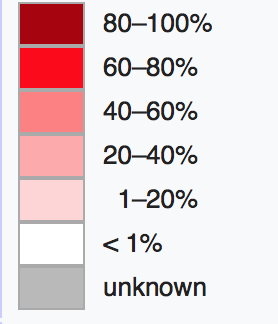 [Speaker Notes: Colors indicate the percentage of population in each country that receives fluoridated water, where the fluoridation is to levels recommended for preventing tooth decay. This includes both artificially and naturally fluoridated water.]
Which countries have fluoride in their water (2017)
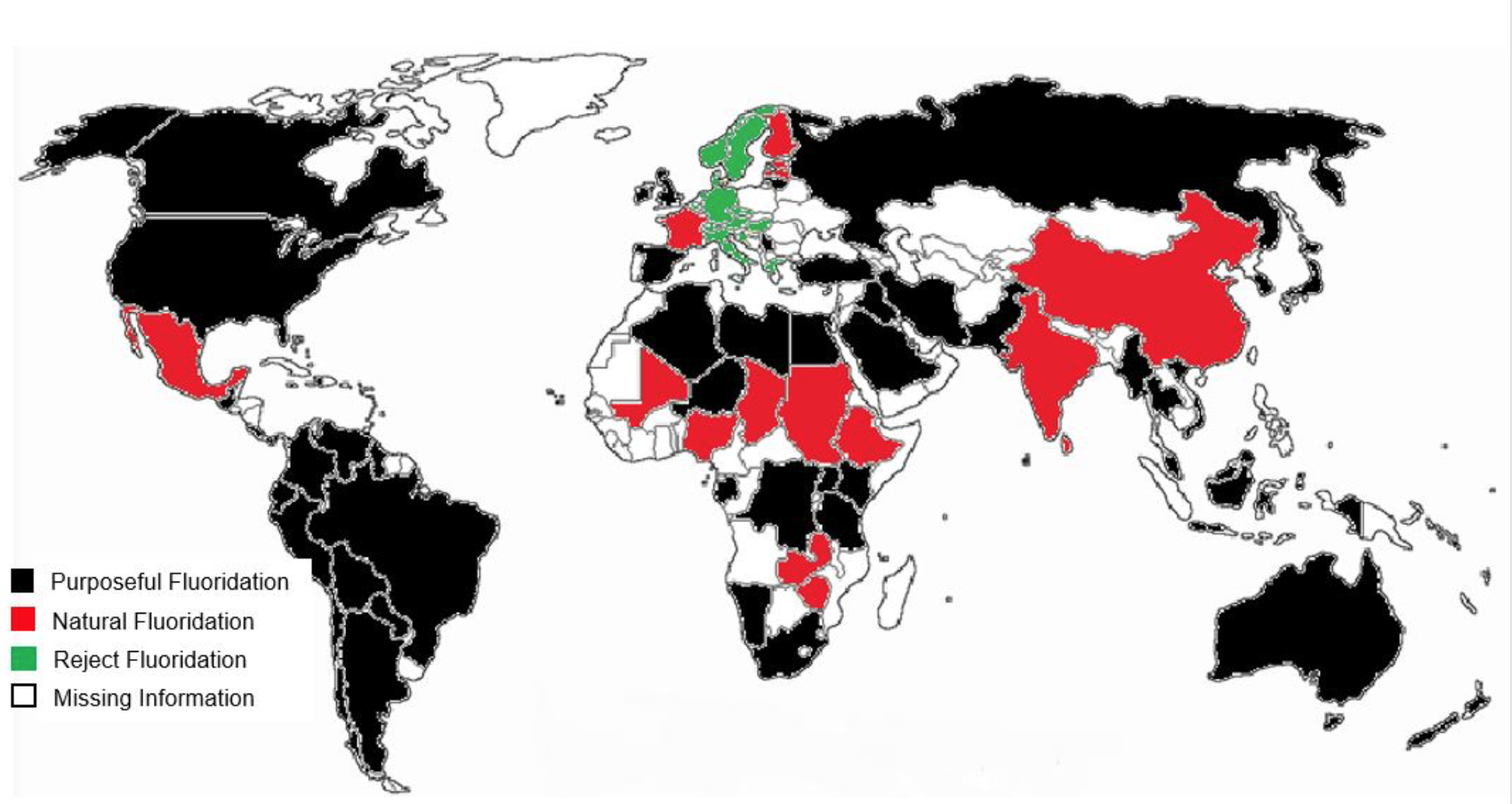 In Quebec, the debate is still raging (2013)
As of 2013, only 8 cities across Quebec treat their water with Fluoride – Quebec’s public health authority is recommending that fluoride be used at a higher penetration rate

Citizen are divided, some of them would prefer to have the choice

Lobby groups such as “Eau Secours” believe that it poses health and environmental issues

This is a continuous debate
The Center for Disease Control and Prevention (CDC) calls it one of the 10 great public health achievements of the 20th century
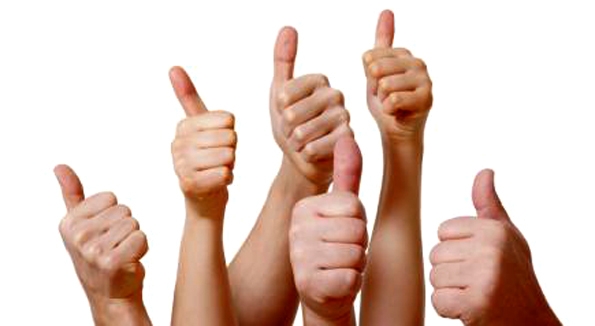 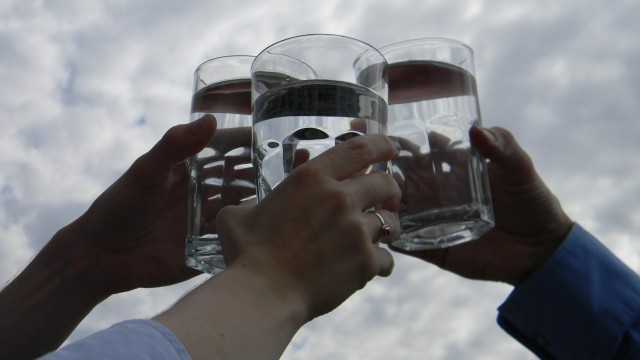 THE END

		Thank you!